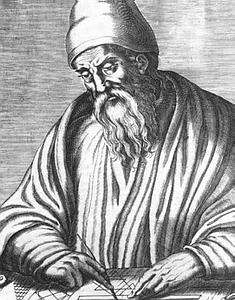 Euclide
Nationalité
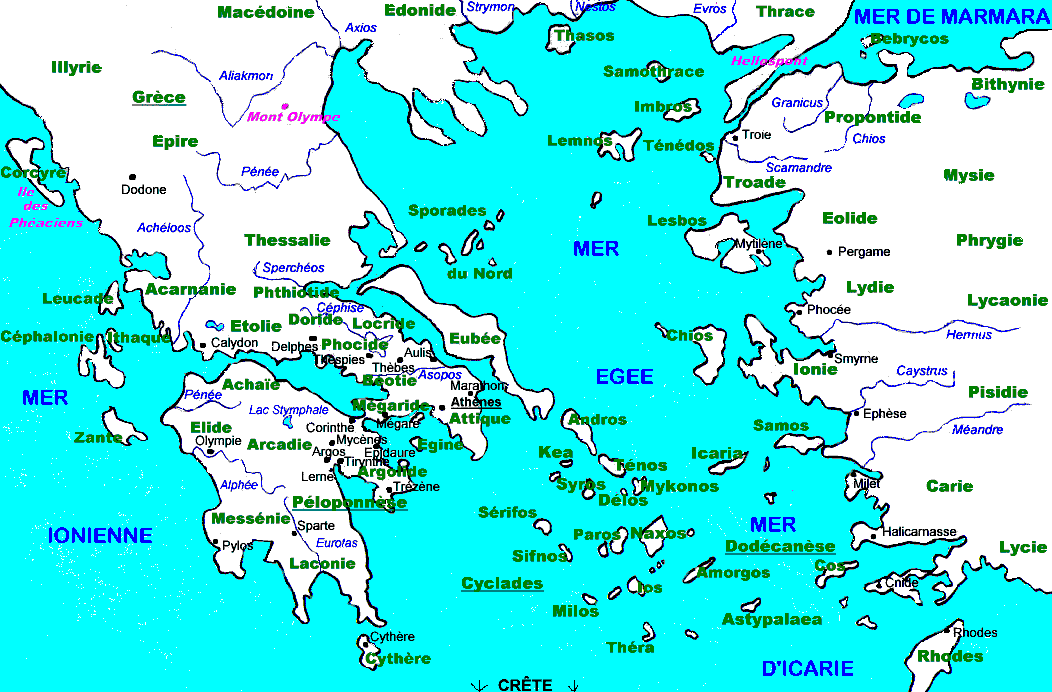 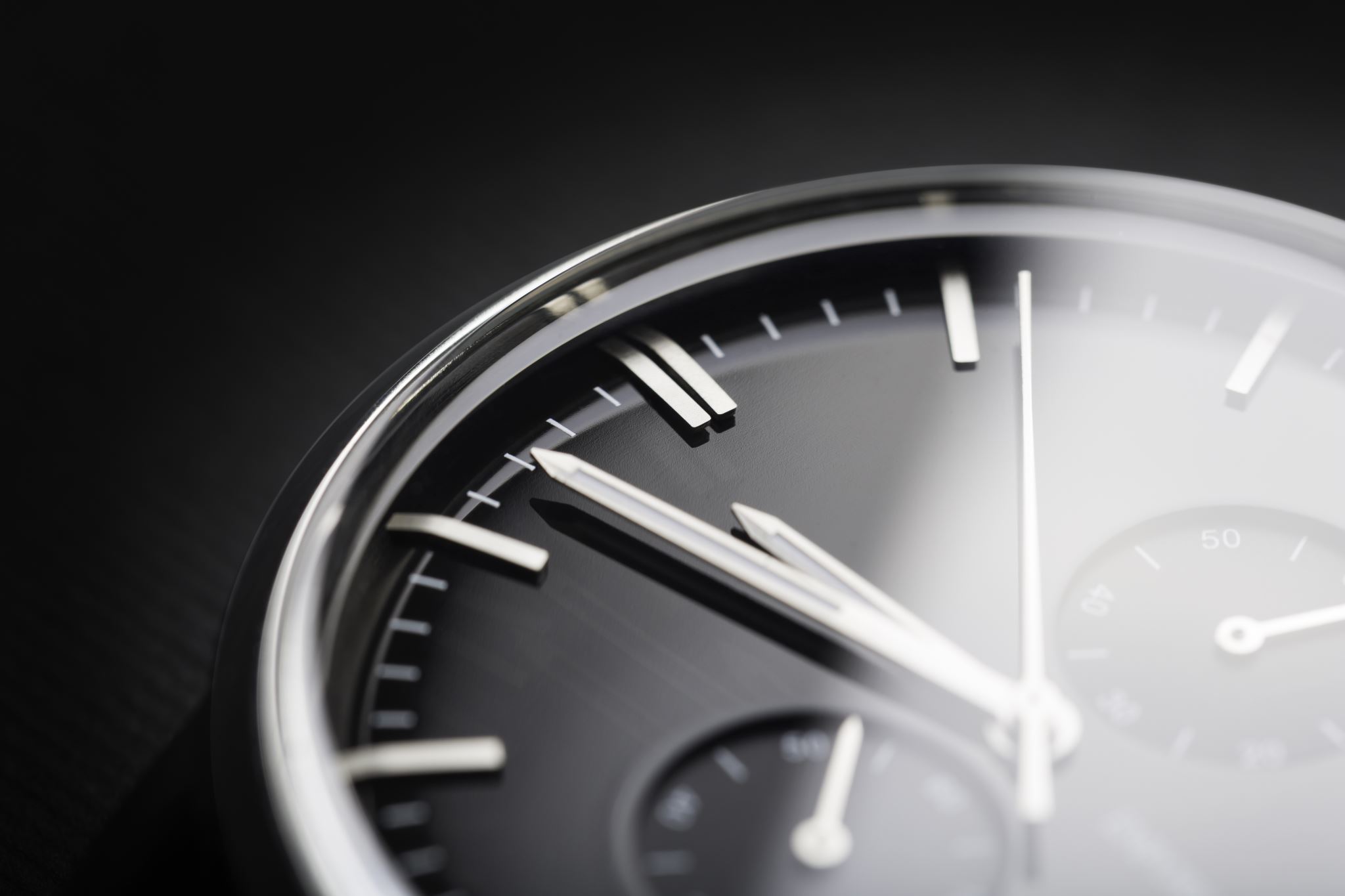 Période de temps:300 ans avant Jésus
Éléments
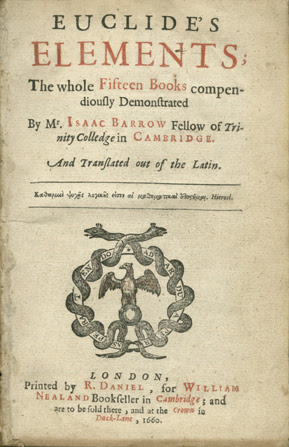